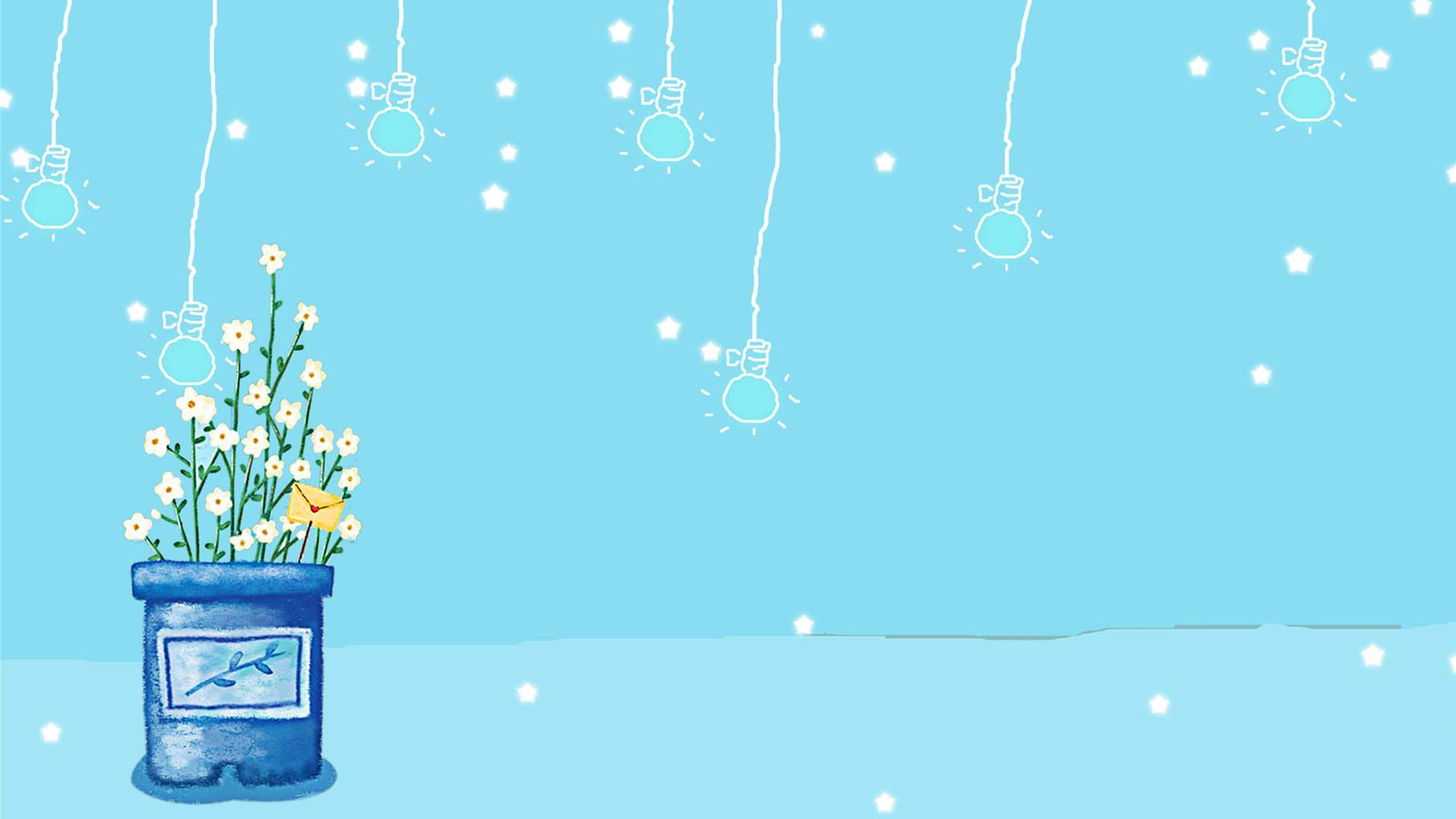 WELCOME TO OUR CLASS!
Look at the pictures and answer the questions.
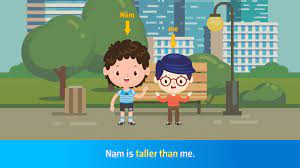 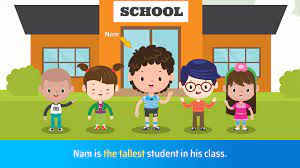 Nam
Nam is taller than me.
1.Who is taller, Nam or me?
2.Who is the tallest student in his class?
Nam is the tallest student in his class.
UNIT 3: SHOPPING
Lesson 1.2 – Grammar (Page 21)
A.GRAMMAR
E.g: 1.Nam is taller than me.
2.Nam is the tallest student in his class.
1. What is the comparative adjective?
 taller (than)
2. What is the superlative adjective?
 the tallest
3. How can we form the comparative   and superlative adjectives?
[Speaker Notes: Please, click on each phrase to hear the sound]
Comparative and Superlative Adjectives
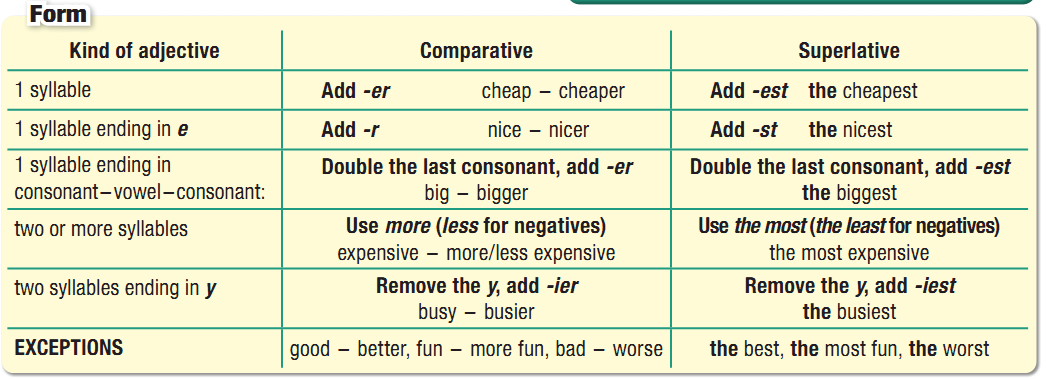 Comparative and Superlative Adjectives
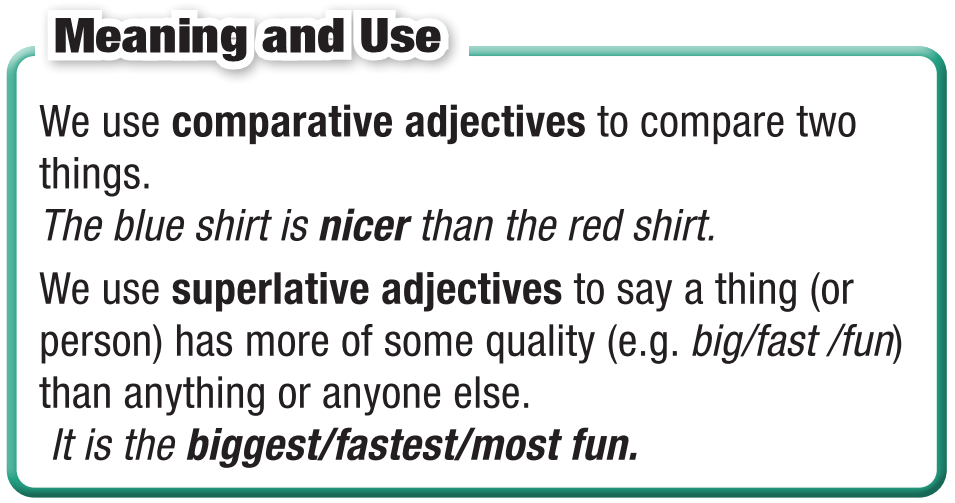 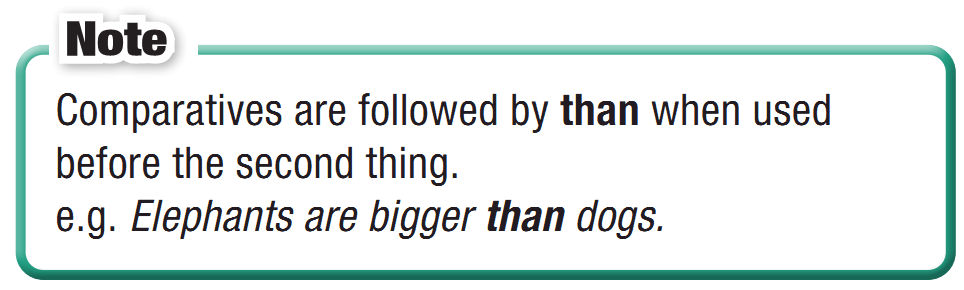 B. PRACTICE
Task a. Circle the correct words.
1. I think you should buy this pair of sunglasses. It looks cooler/coolest than the other pair.
2. Can I borrow some money? This dress is more/most expensive than I thought.
3.   This restaurant may not have the greatest food in town but their customer service is definitely the best/better.  We eat here at least twice a month.
4. It's best if you come on Wednesday, when I'm less busy/ busiest. We'll have time to chat.
5. Shopping is my less/least favorite thing to do. It's boring and takes a lot of time.
Task b. Fill in the blanks with the right forms of the adjectives.
prettier than
1. I think this dress is  __________  (pretty) the other one.
2.  This is _________ (good) place to shop for shoes in town. All the other stores are too expensive.
3. I rarely wear my green jacket. It’s _____________________ (comfortable) my red one.
4. Do you have a _____________ (expensive) bag? This one is a bit too much.
5. We'll never go back to that restaurant. It has ______________ (bad) customer service ever.
6. The black shirt is ___________ (good) the white one, so it will last longer.
the best
less comfortable than
less expensive
the worst
better than
C. PRODUCTION
Task c. In pairs: Compare computer games. 
Use the prompts from the box.
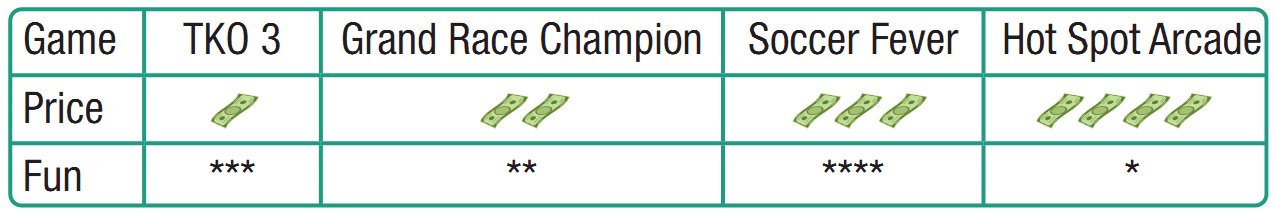 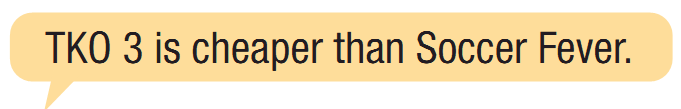 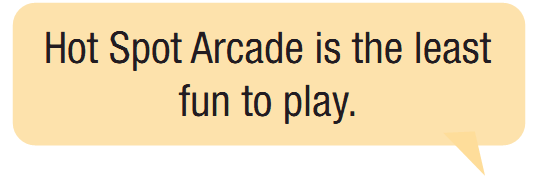 Task d. Play the game.
Rules: Divide the whole class into 4 groups. Each group talk about 5 sentences describing some friends or some things in our class in 1 minute, using comparative or superlative. The group with the best answers will win and receive a gift from the teacher.
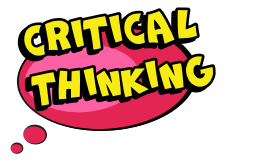 Task e. In pairs: 



Are you more similar to Sam or Alice? Why? 
 I am similar to Same/Alice because ……
Today’s lesson
Wrap-up
Grammar: Comparative and Superlative   Adjectives
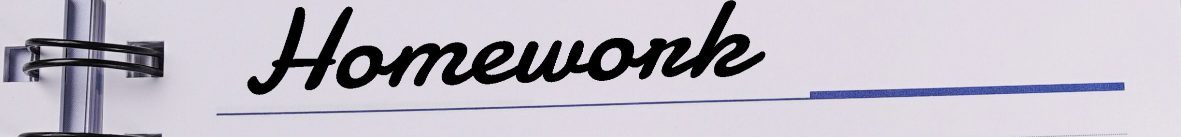 Make 10 sentences, using comparative and superlative adjectives.
Do the exercises in WB on page 15.
Do the exercises in Tiếng Anh 10 i-Learn Smart World Notebook on page 15. 
Prepare the next lesson – Pronunciation, SB (page 22) 
Play the consolidation games in Tiếng Anh 10 i-Learn Smart World DHA on www.eduhome.com.vn
Thank you for your attention!